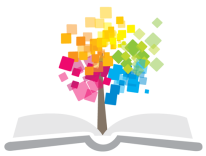 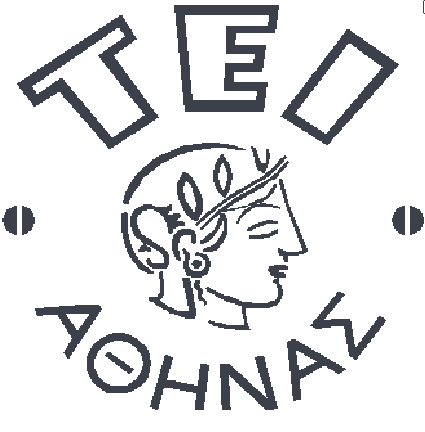 Ανοικτά Ακαδημαϊκά Μαθήματα στο ΤΕΙ Αθήνας
Τουρισμός και Αερομεταφορές
Ενότητα 7: Ε-Ticketing
Δρ. Βασιλική Κατσώνη, Επίκουρος Καθηγήτρια ΤΕΙ Αθήνας
Τμήμα Διοίκησης Επιχειρήσεων/Κατεύθυνση Διοίκησης Επιχειρήσεων και Επιχειρήσεων Φιλοξενίας
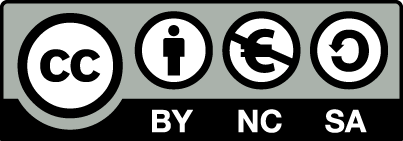 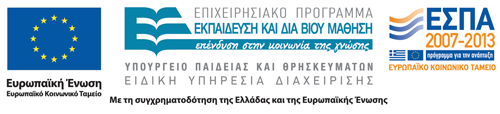 Ηλεκτρονικά ΕισιτήριαE-Ticketing
Τα ηλεκτρονικά εισιτήρια μπορούν να αγοραστούν τηλεφωνικώς, μέσω του Διαδικτύου, στους μετρητές αερογραμμών ή τους ταξιδιωτικούς πράκτορες.
Η ιδέα πίσω από την πώληση ηλεκτρονικών εισιτηρίων είναι να αφαιρεθεί η γραφική εργασία από την πώληση.
1
Πλεονεκτήματα της ηλεκτρονικής πώλησης εισιτηρίων
Για τις αερογραμμές:
Αποταμίευση στις δαπάνες διανομής εισιτηρίων,
Αποταμίευση στις διαδικασίες λογιστικής και τιμολόγησης,
Μείωση δαπανών που συνδέονται με τα εισιτήρια εγγράφου.
Για τους καταναλωτές:
Ευκολία στη χρήση,
Αδυναμία της απώλειας εισιτηρίων,
Ευελιξία,
Εξοικονόμηση χρόνου,
Γρηγορότερη είσοδος.
2
Πηγή: με βάση τον Tyler (2000)
Προβλήματα με τη χρήση των ηλεκτρονικών εισιτηρίων
Οι κυβερνητικοί κανονισμοί απαιτούν αρκετές «προειδοποιήσεις» που πρέπουν να παρασχεθούν στους επιβάτες τόσο των διεθνών πτήσεων όσο και των ευρωπαϊκών. 
Τα ηλεκτρονικά εισιτήρια δεν μπορούν να χρησιμοποιηθούν από τον επιβάτη στα ταξίδια με περισσότερους από τέσσερις τομείς πτήσεις ή εκείνους που περιλαμβάνουν περισσότερους από τέσσερις διαφορετικούς μεταφορείς.
Εάν ένας επιβάτης, με ένα ηλεκτρονικό εισιτήριο  χάσει μια πτήση ή πρέπει να κάνει μια αλλαγή προγράμματος , είναι δύσκολο για άλλους μεταφορείς να τιμολογήσουν τα εισιτήρια χωρίς απόδειξη. (Σημείωση: τα ηλεκτρονικά εισιτήρια επικοινωνούν μεταξύ τους τώρα πια).
3
Πηγή: με βάση τον Tyler (2000)
Έκδοση των ηλεκτρονικών εισιτηρίων
Ο εκπρόσωπος θα πρέπει να συμμορφωθεί με τις εκδιδόμενες οδηγίες από το BSP και τον φορέα εισιτηρίου σε σχέση με τη έκδοση και την αναφορά των ηλεκτρονικών εισιτηρίων.
Εγκατάσταση ηλεκτρονικού εισιτηρίου (ELT).
Αρχεία μεταφοράς και φορέας αναγνωρισμένων πιάτων.
4
Ελάχιστοι κανόνες ασφάλειας
Ο αιτούμενος πρέπει να συναντήσει τους ελάχιστους κανόνες ασφάλειας για το ELT, εγκατεστημένους από το Συμβούλιο από καιρό σε καιρό, και δημοσιευμένους σαν ένα τοπικό συμπλήρωμα στο BSP εγχειρίδιο για αντιπροσώπους.
Ένα ELT που δεν κατέχει τις ελάχιστες απαιτήσεις ασφαλείας, εγκαθιστούμενες από το Συμβούλιο, πρέπει να ακυρωθεί σύμφωνα με το ψήφισμα 810, παράγραφος Α, μέχρι ότου αυτοί οι κανόνες εφαρμοσθούν στον χώρο ηλεκτρονικού εισιτηρίου.
5
Ειδικά κριτήρια για την έγκριση και διατήρηση εγκατάστασης δορυφορικού εκτυπωτή εισιτηρίων
Κάθε διορισμένος πράκτορας του BSP μπορεί να κάνει αίτηση στην ειδική φόρμα για να εγκαταστήσει στην επιχείρηση του δορυφορικό εκτυπωτής εισιτηρίων.
Ο πράκτορας πρέπει να κατέχει τη σχετική νόμιμη επικυρωμένη άδεια για να λειτουργήσει τον δορυφορικό εκτυπωτή. 
Η θέση διανομής εισιτηρίων και ο δορυφορικός εκτυπωτής τηλεχειρίζονται και ελέγχονται από την θέση του οικοδεσπότη που διευκρινίζεται στην αίτηση και είναι εγκατεστημένη στην χώρα του πράκτορα.
6
ΑΠΟΦΑΣΗ 800d
Ο σκοπός αυτής της απόφασης είναι να διευκρινίσει στους διαπιστευμένους πράκτορες τις ποικίλες διαθέσιμες εναλλακτικές στην εκτύπωση εισιτηρίων. 
Η εφαρμογή και οι κανόνες για τον χειρισμό κάθε παροχής εμπεριέχονται σε αυτή την απόφαση και αναφέρονται σε κάθε εναλλακτική δυνατότητα.
7
ΑΠΟΦΑΣΗ 898a Υπηρεσίες παροχής ηλεκτρονικών κρατήσεων
Ο σκοπός αυτής της απόφασης είναι να εξακριβώσει το σημείο των πωλήσεων των διεθνών αεροπορικών μέσων μεταφοράς και να το συσχετίσει με τις ταξιδιωτικές και τις τουριστικές διευθετήσεις των μελών και άλλων ταξιδιωτικών αρχών, με τις υπηρεσίες κρατήσεων που παρέχουν μέσω της απ’ ευθείας υπηρεσίας πληροφοριών.
8
Αποφάσεις ΙΑΤΑ 1/5
Απόφαση  852 - Περιγραφή και επιλογή των εισιτηρίων των αεροπορικών εταιριών.
Μέθοδος περιγραφής μιας αεροπορικής εταιρείας με εισιτήριο.
Σειρά προτεραιότητας στην επιλογή αεροπορικής εταιρείας με εισιτήριο.
9
Αποφάσεις ΙΑΤΑ 2/5
Απόφαση  860α - Γενικό πρόγραμμα επιβατών κοινού συμβουλίου (PAPGJC).
Το κοινό Συμβούλιο.
Σύνθεση.
Υποχρεώσεις.
Εφαρμογή.
Απόφαση  862 - Κοινός αντιπρόσωπος και συμβουλευτικές συναντήσεις αεροπορικών εταιρειών.
10
Αποφάσεις ΙΑΤΑ 3/5
Απόφαση  878
Δήλωση γενικής συμφωνίας.
Διαδικασίες.
Ανακλήσεις και αποχωρήσεις της γενικής συμφωνίας.
11
Αποφάσεις ΙΑΤΑ 4/5
Απόφαση  880 - Μειωμένα εισιτήρια για διαπιστευμένους αντιπροσώπους ειδών επιβάτη.
Καταλληλότητα αντιπροσώπου.
Καταλληλότητα ατόμου υπεύθυνου ταξιδιού.
Δωρεάν/ μειωμένοι ναύλοι για τους τουριστικούς συνοδούς .
Υποδεέστερα κατάλληλα άτομα.
Μείωση ναύλων για συζύγους.
Χρονιαία παροχή και έκπτωση.
Εφαρμογή σχήματος και διαδικασία.
Αποδοχή διαδικασίας.

Παροχή εισιτηρίου- Εκπτώσεις.
Έκδοση, αναφορά και έμβασμα των μειωμένων εισιτηρίων-ναύλων.
Λογαριασμός όπου η έκδοση προηγείται συμφωνίας/ ων για τους συμμετέχοντες αερομεταφορείς.
Αλλαγή της καταλληλότητας.
Αναδρομική αίτηση.
Αρχεία.
Υποχρέωση ακρίβειας της αίτησης.
12
Αποφάσεις ΙΑΤΑ 5/5
ΑΠΟΦΑΣΗ 880α - Δελτίο ταυτότητας ταξιδιωτικού πράκτορα ΙΑΤΑ.
Τα μέλη που συμμετέχουν.
Έκδοση, αρχεία, αναφορές και έμβασμα των μειωμένων εισιτηρίων-ναύλων.
Μείωση εισιτηρίου για συζύγους.
13
Τέλος Ενότητας
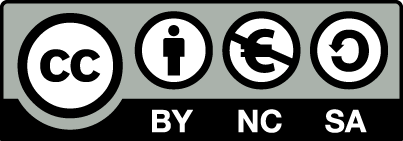 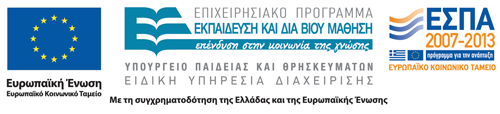 Σημειώματα
Σημείωμα Αναφοράς
Copyright Τεχνολογικό Εκπαιδευτικό Ίδρυμα Αθήνας, Βασιλική Κατσώνη 2014. Βασιλική Κατσώνη. «Τουρισμός και Αερομεταφορές. Ενότητα 7: Ε-Ticketing». Έκδοση: 1.0. Αθήνα 2014. Διαθέσιμο από τη δικτυακή διεύθυνση: ocp.teiath.gr.
Σημείωμα Αδειοδότησης
Το παρόν υλικό διατίθεται με τους όρους της άδειας χρήσης Creative Commons Αναφορά, Μη Εμπορική Χρήση Παρόμοια Διανομή 4.0 [1] ή μεταγενέστερη, Διεθνής Έκδοση.   Εξαιρούνται τα αυτοτελή έργα τρίτων π.χ. φωτογραφίες, διαγράμματα κ.λ.π., τα οποία εμπεριέχονται σε αυτό. Οι όροι χρήσης των έργων τρίτων επεξηγούνται στη διαφάνεια  «Επεξήγηση όρων χρήσης έργων τρίτων». 
Τα έργα για τα οποία έχει ζητηθεί και δοθεί άδεια  αναφέρονται στο «Σημείωμα  Χρήσης Έργων Τρίτων».
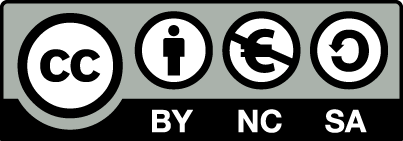 [1] http://creativecommons.org/licenses/by-nc-sa/4.0/ 
Ως Μη Εμπορική ορίζεται η χρήση:
που δεν περιλαμβάνει άμεσο ή έμμεσο οικονομικό όφελος από την χρήση του έργου, για το διανομέα του έργου και αδειοδόχο
που δεν περιλαμβάνει οικονομική συναλλαγή ως προϋπόθεση για τη χρήση ή πρόσβαση στο έργο
που δεν προσπορίζει στο διανομέα του έργου και αδειοδόχο έμμεσο οικονομικό όφελος (π.χ. διαφημίσεις) από την προβολή του έργου σε διαδικτυακό τόπο
Ο δικαιούχος μπορεί να παρέχει στον αδειοδόχο ξεχωριστή άδεια να χρησιμοποιεί το έργο για εμπορική χρήση, εφόσον αυτό του ζητηθεί.
Επεξήγηση όρων χρήσης έργων τρίτων
Δεν επιτρέπεται η επαναχρησιμοποίηση του έργου, παρά μόνο εάν ζητηθεί εκ νέου άδεια από το δημιουργό.
©
διαθέσιμο με άδεια CC-BY
Επιτρέπεται η επαναχρησιμοποίηση του έργου και η δημιουργία παραγώγων αυτού με απλή αναφορά του δημιουργού.
διαθέσιμο με άδεια CC-BY-SA
Επιτρέπεται η επαναχρησιμοποίηση του έργου με αναφορά του δημιουργού, και διάθεση του έργου ή του παράγωγου αυτού με την ίδια άδεια.
διαθέσιμο με άδεια CC-BY-ND
Επιτρέπεται η επαναχρησιμοποίηση του έργου με αναφορά του δημιουργού. 
Δεν επιτρέπεται η δημιουργία παραγώγων του έργου.
διαθέσιμο με άδεια CC-BY-NC
Επιτρέπεται η επαναχρησιμοποίηση του έργου με αναφορά του δημιουργού. 
Δεν επιτρέπεται η εμπορική χρήση του έργου.
Επιτρέπεται η επαναχρησιμοποίηση του έργου με αναφορά του δημιουργού.
και διάθεση του έργου ή του παράγωγου αυτού με την ίδια άδεια
Δεν επιτρέπεται η εμπορική χρήση του έργου.
διαθέσιμο με άδεια CC-BY-NC-SA
διαθέσιμο με άδεια CC-BY-NC-ND
Επιτρέπεται η επαναχρησιμοποίηση του έργου με αναφορά του δημιουργού.
Δεν επιτρέπεται η εμπορική χρήση του έργου και η δημιουργία παραγώγων του.
διαθέσιμο με άδεια 
CC0 Public Domain
Επιτρέπεται η επαναχρησιμοποίηση του έργου, η δημιουργία παραγώγων αυτού και η εμπορική του χρήση, χωρίς αναφορά του δημιουργού.
Επιτρέπεται η επαναχρησιμοποίηση του έργου, η δημιουργία παραγώγων αυτού και η εμπορική του χρήση, χωρίς αναφορά του δημιουργού.
διαθέσιμο ως κοινό κτήμα
χωρίς σήμανση
Συνήθως δεν επιτρέπεται η επαναχρησιμοποίηση του έργου.
Διατήρηση Σημειωμάτων
Οποιαδήποτε αναπαραγωγή ή διασκευή του υλικού θα πρέπει να συμπεριλαμβάνει:
το Σημείωμα Αναφοράς
το Σημείωμα Αδειοδότησης
τη δήλωση Διατήρησης Σημειωμάτων
το Σημείωμα Χρήσης Έργων Τρίτων (εφόσον υπάρχει)
μαζί με τους συνοδευόμενους υπερσυνδέσμους.
Χρηματοδότηση
Το παρόν εκπαιδευτικό υλικό έχει αναπτυχθεί στo πλαίσιo του εκπαιδευτικού έργου του διδάσκοντα.
Το έργο «Ανοικτά Ακαδημαϊκά Μαθήματα στο ΤΕΙ Αθηνών» έχει χρηματοδοτήσει μόνο την αναδιαμόρφωση του εκπαιδευτικού υλικού. 
Το έργο υλοποιείται στο πλαίσιο του Επιχειρησιακού Προγράμματος «Εκπαίδευση και Δια Βίου Μάθηση» και συγχρηματοδοτείται από την Ευρωπαϊκή Ένωση (Ευρωπαϊκό Κοινωνικό Ταμείο) και από εθνικούς πόρους.
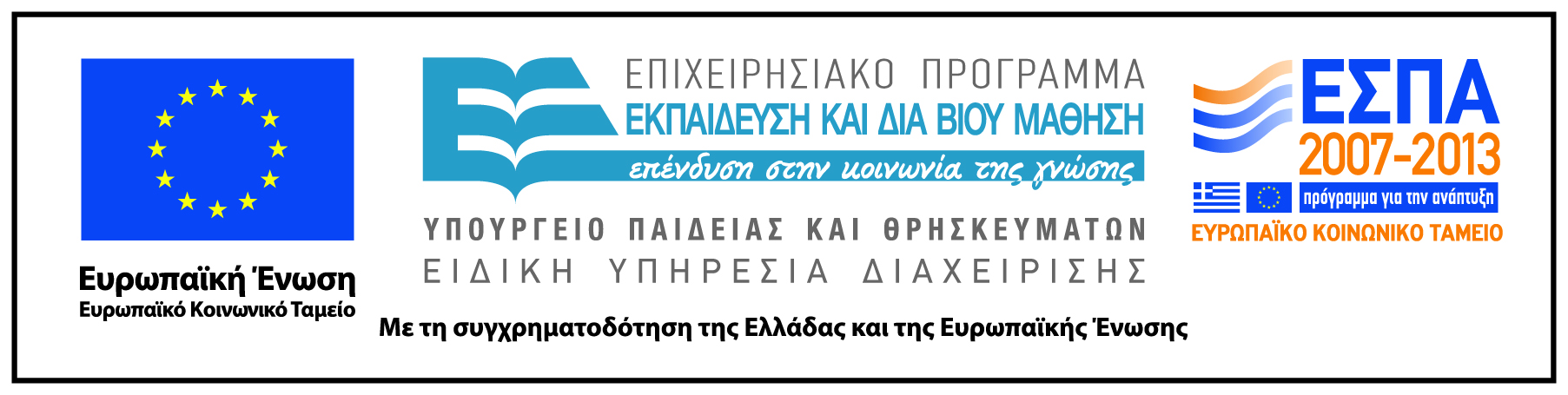